Virgen with Sword (M1019)
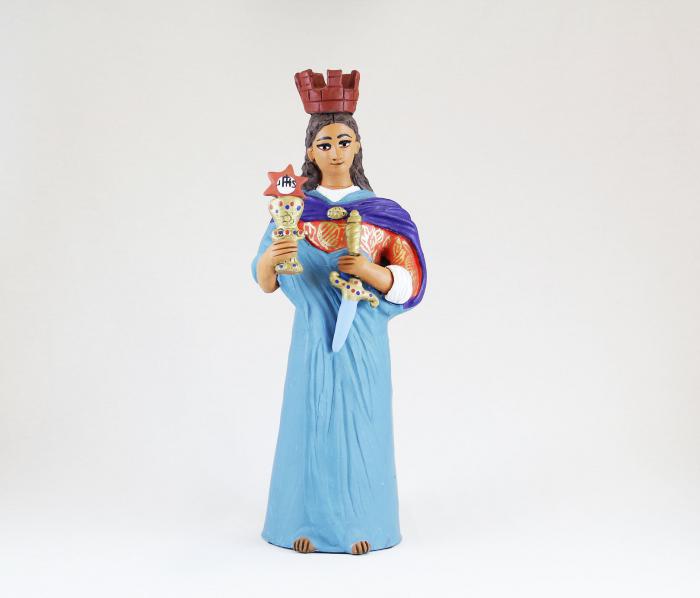 Virgen de Guadalupe (M1021)
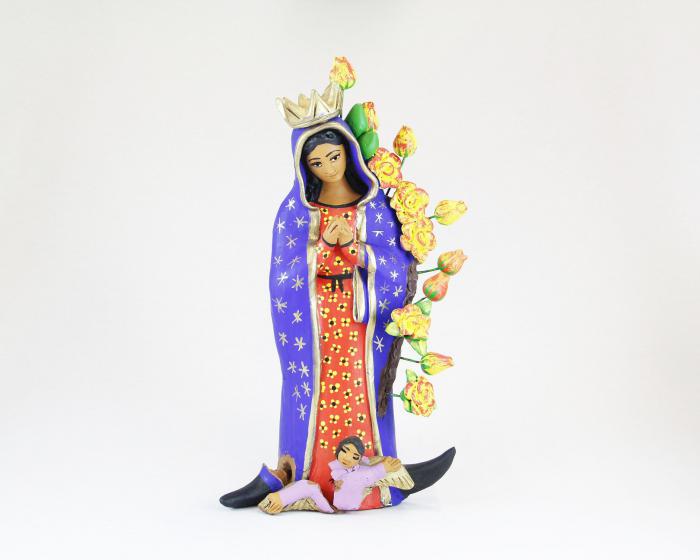